GRAND POWERPOINT TEMPLATE
Today’s agenda
Best to use bullet points for the agenda
If you prefer, you can add a title to spice up the agenda
List the topics covered in this presentation
You can also add a call out for how long each topic or section is
Add any breaks you have in the presentation as well.
Today’s speakers
Kim is today’s facilitator.
The goal of today is to give clarity on today’s topic. As your speaker, my role is to engage and make sure all students participate.
Meet today’s speakers
Kim and Janet will be our facilitators for this session.
The goal of today is to give clarity on today’s topic. As your speaker, my role is to engage and make sure all students participate.
Time: 3 minutes
QUICK CHECK IN
How are you feeling today?
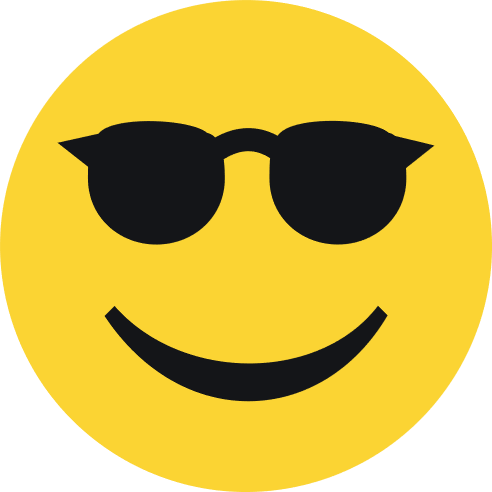 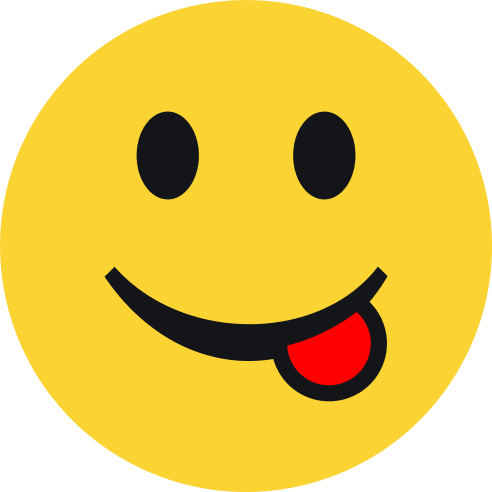 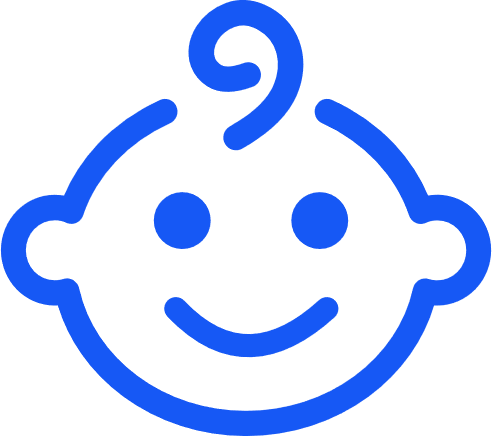 Time: 5 minutes
ICE BREAKER
What's the best piece of advice you've ever been given?

When you die, what do you want to be remembered for?

What is your favorite item you've bought this year?

What would be the most surprising scientific discovery imaginable?
LET’S GET STARTED
Are you excited?
1
2
3
4
5
6
Introducing the topic
Our topic of today can be divided into 6 elements. Each of these 6 elements defines the greatness of the topic.
The first element to be discussed
The third element
The fifth element
The second element to be discussed
The fourth element of our topic
The last element we will dive into
A great presentation gives smart ideas an advantage.
-Nancy Duarte
It is good to start off by introducing the topic.

You can also use this slide to create an ice breaker or a team check-in.

Feel free to formulate questions that will lead to a better discussion. 

Duplicate this page as many times as you need.
Introduction
Comparing two concepts
Concept 1
Concept 2
Make the discussion more lively by dividing some key concepts and using visual displays.

This will make it easy to retain information.
Make the discussion more lively by dividing some key concepts and using visual displays.

This will make it easy to retain information.
Comparing THREE concepts
Concept 1
Concept 2
Concept 3
Make the discussion more lively by dividing some key concepts and using visual displays.

This will make it easy to retain information.
Make the discussion more lively by dividing some key concepts and using visual displays.

This will make it easy to retain information.
Make the discussion more lively by dividing some key concepts and using visual displays.

This will make it easy to retain information.
Explaining the details
Concept 1
Use this space to explain the concept in detail.
Use bullets to make it clearer.
Concept 2
Use this space to explain the concept in detail.
Use bullets to make it clearer.
TOPIC | Chart comparisons
Bar chart
Line chart
You can use tables too
Use sections to break the content
Add breaks to create discussions and allow questions.
So… why are we here today?
Adding a rhetorical questions is a great technique to keep audience attentive.
Should we always aim to learn?
Adding a rhetorical questions is a great technique to keep audience attentive.
How many google searches happen every second?
You can also ask a general knowledge question.

While the audience is trying to come up with a number, we’ll surprise them with the next slide.
40,000 searches per second!
Remember, the aim is to shock the audience. Therefore, highlight what is unexpected about this answer.
3
1
5
OUR TIMELINE
6
2
4
Some thing about this point in time
Some thing about this point in time
Some thing about this point in time
Some thing about this point in time
Some thing about this point in time
Some thing about this point in time
VISUAL COMMUNICATION
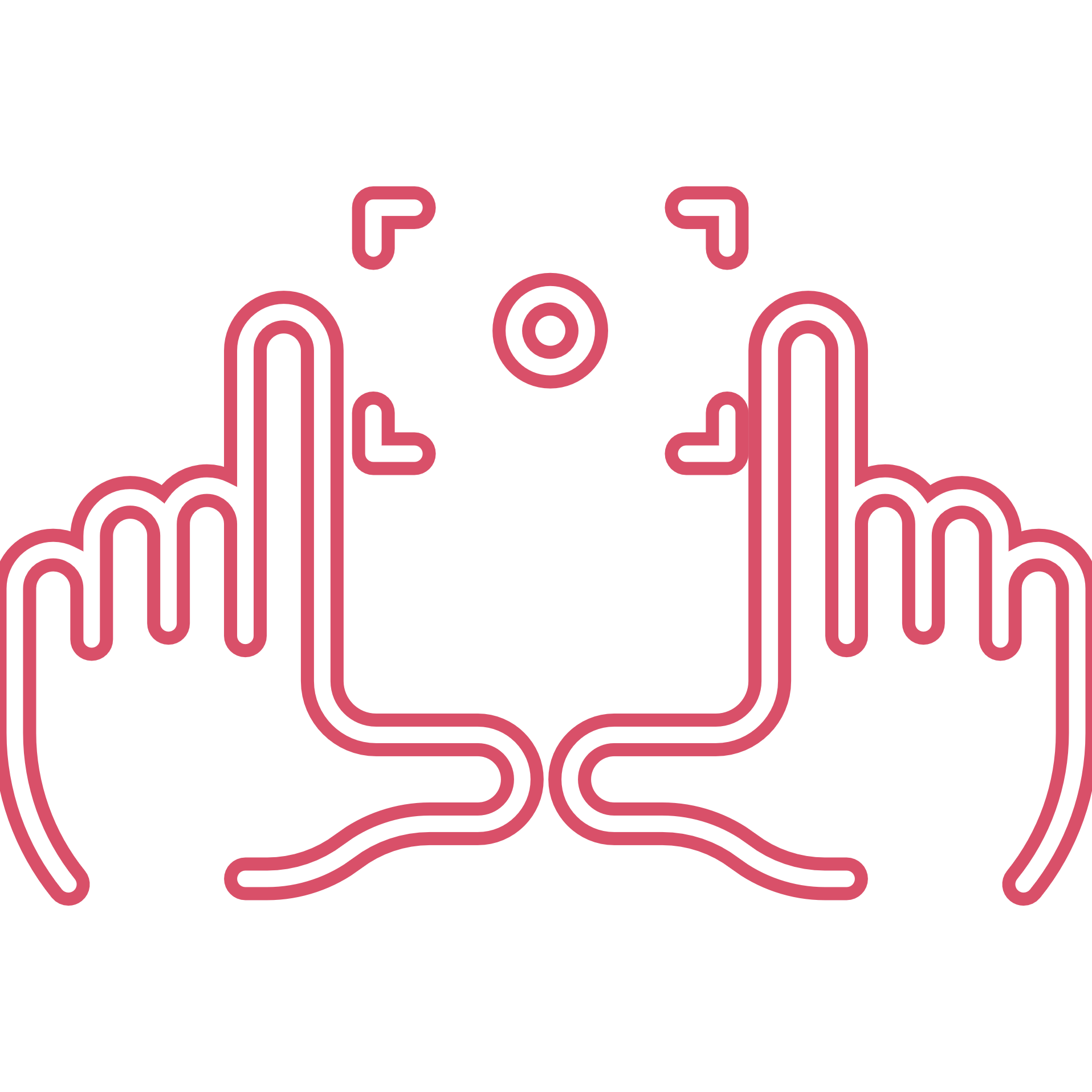 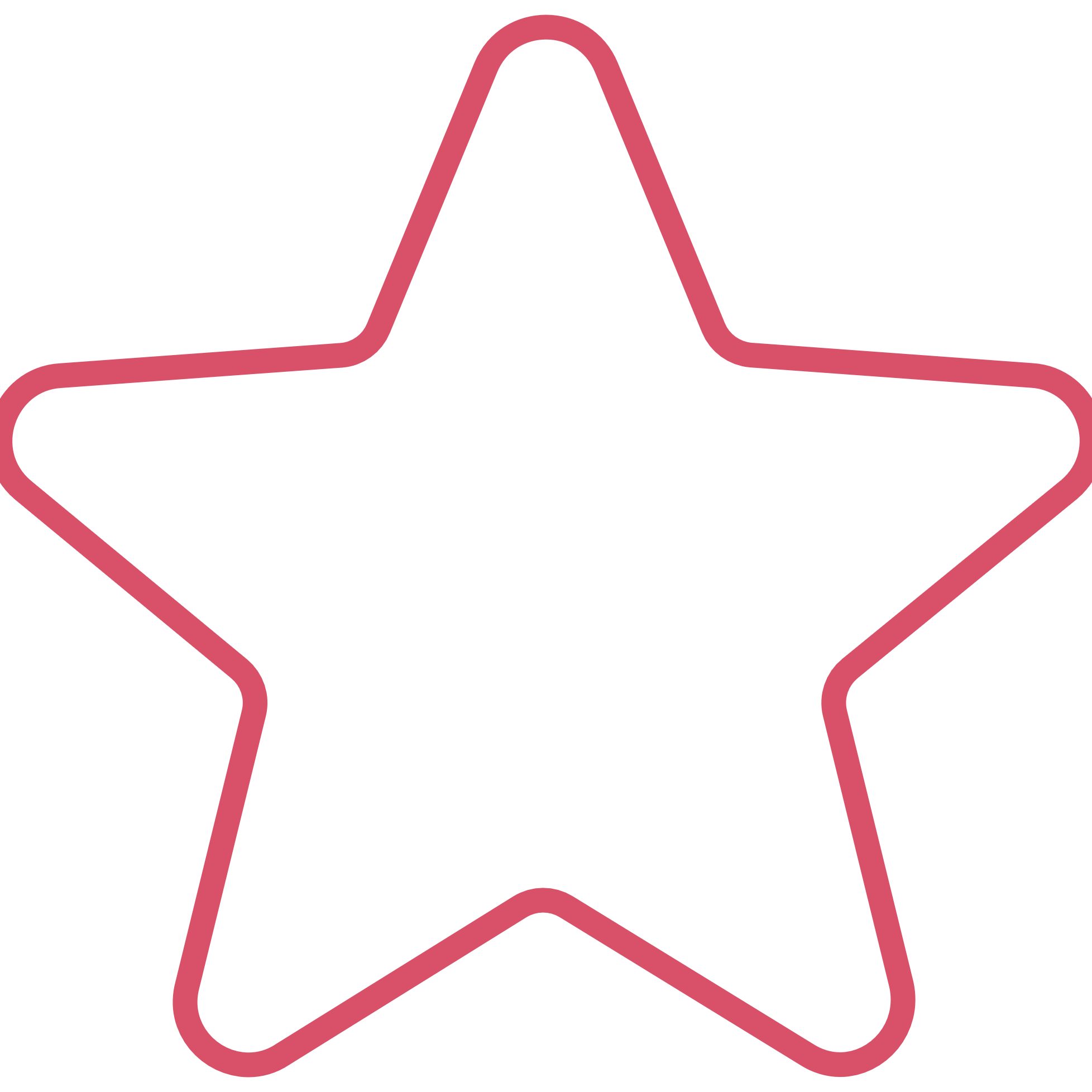 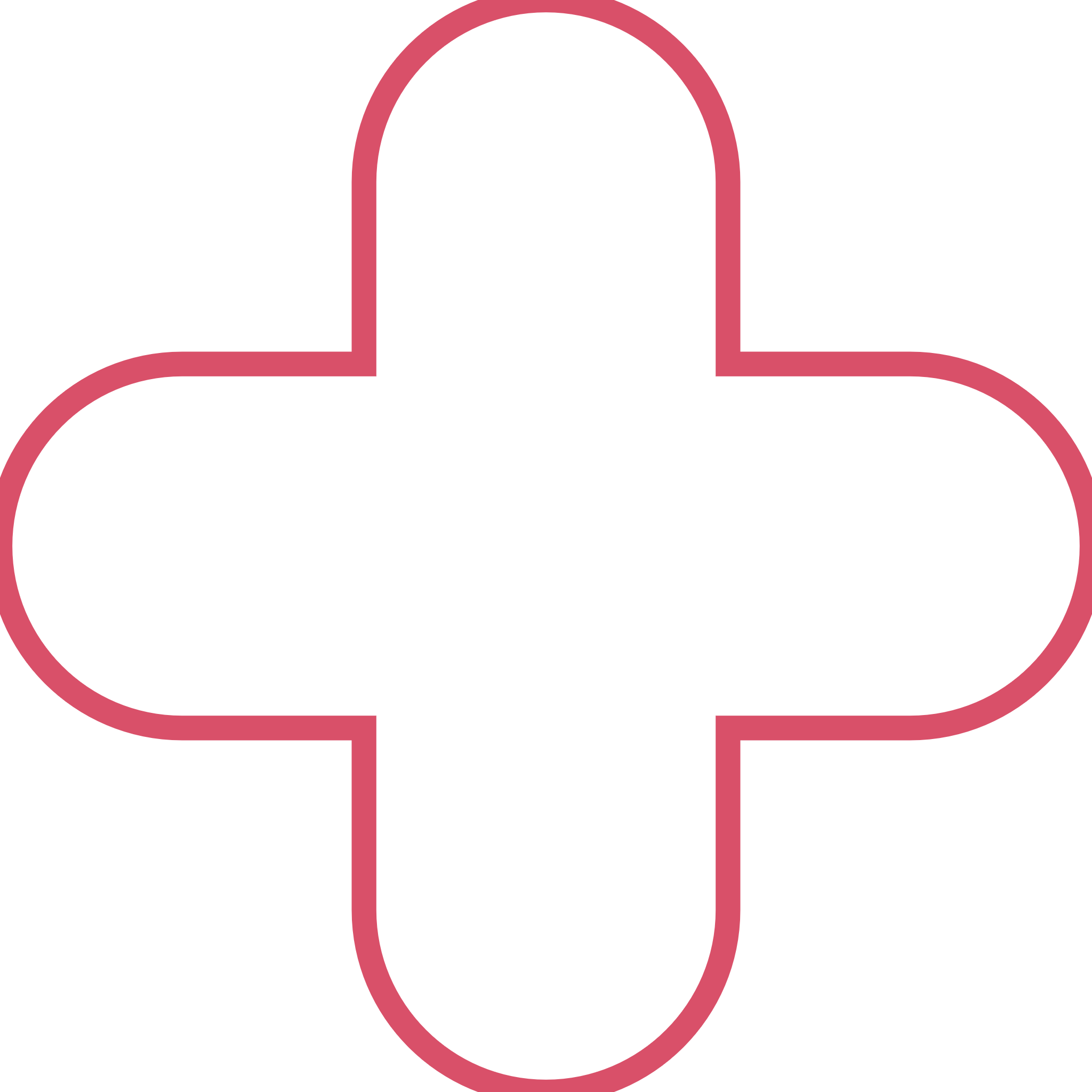 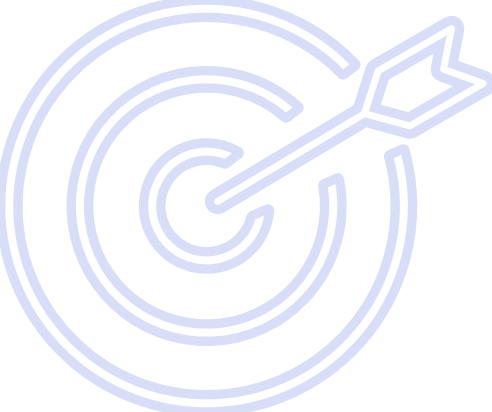 SIMPLE
CREDIBLE
IMPACTFUL
VISIBLE
Communicate effectively by using visual patterns.
Communicate effectively by using visual patterns.
Communicate effectively by using visual patterns.
Communicate effectively by using visual patterns.
Point 1
Point 2
TWO POINTS, ONE SLIDE
Here is what you need to know about this point. Keep it short and to the point to make it easy to read.
Here is what you need to know about this point. Keep it short and to the point to make it easy to read.
Summary
Summary
You can add a quick note about this point here.
You can add a quick note about this point here.
HIGHLIGHTS
Revenue
Brand mentions
>100K
Source of visitors
Visitor feedback
MEET JANICE
Young female, first year in job
25 years old
First “serious” job
Still contemplating freelancing as influencer
She loves photos, and takes selfies any time she can
Loves experimenting with food, especially new recipes.
Always paint the consumer problem using a picture.
MEET EDWIN
Visionary, Entrepreneur
25 years old
Recently started his tech venture
Raised $100k from angel investor
Works 15 – 20 hours a day on improving the customer experience
A picture tells a lot more than just words.
WHO IS OUR CONSUMER?
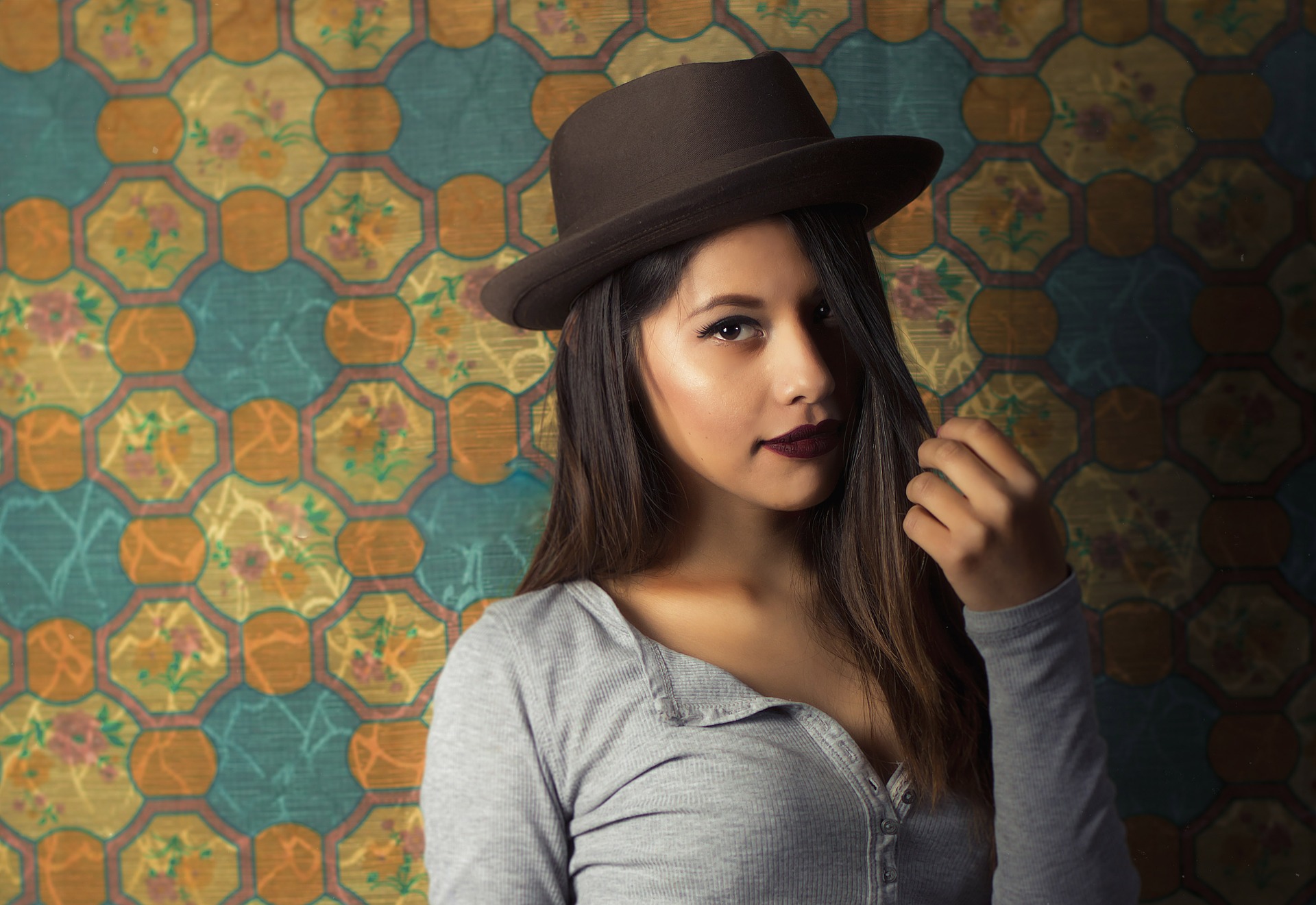 WHAT CUSTOMERS ARE SAYING
With this TEMPLATE, I’m MORE confident WHEN PREPARING MY TALK!
TIMOTHY, STUDENT, TX
Visual COMMUNICATION MADE SIMPLE
BEN, LECTURER, LONDON
GROWZANIA HAS OFFICIALLY INSPIRED ME TO BE BETTER!
ELIZABETH, PR, AUSTRALIA
Quotes for illustration purposes only
Spell out the action items using these boxes.
Action items
1
It is always important to summarize the key learnings into action points or take outs for the students.
This is the second action item that needs to be called out.
2
Thank you
GET IN TOUCH
@GrowZania
support@growzania.com
Have a great day ahead!
Icons and Illustrations Resource Page
Use these free recolorable icons and illustrations in your PowerPoint design.
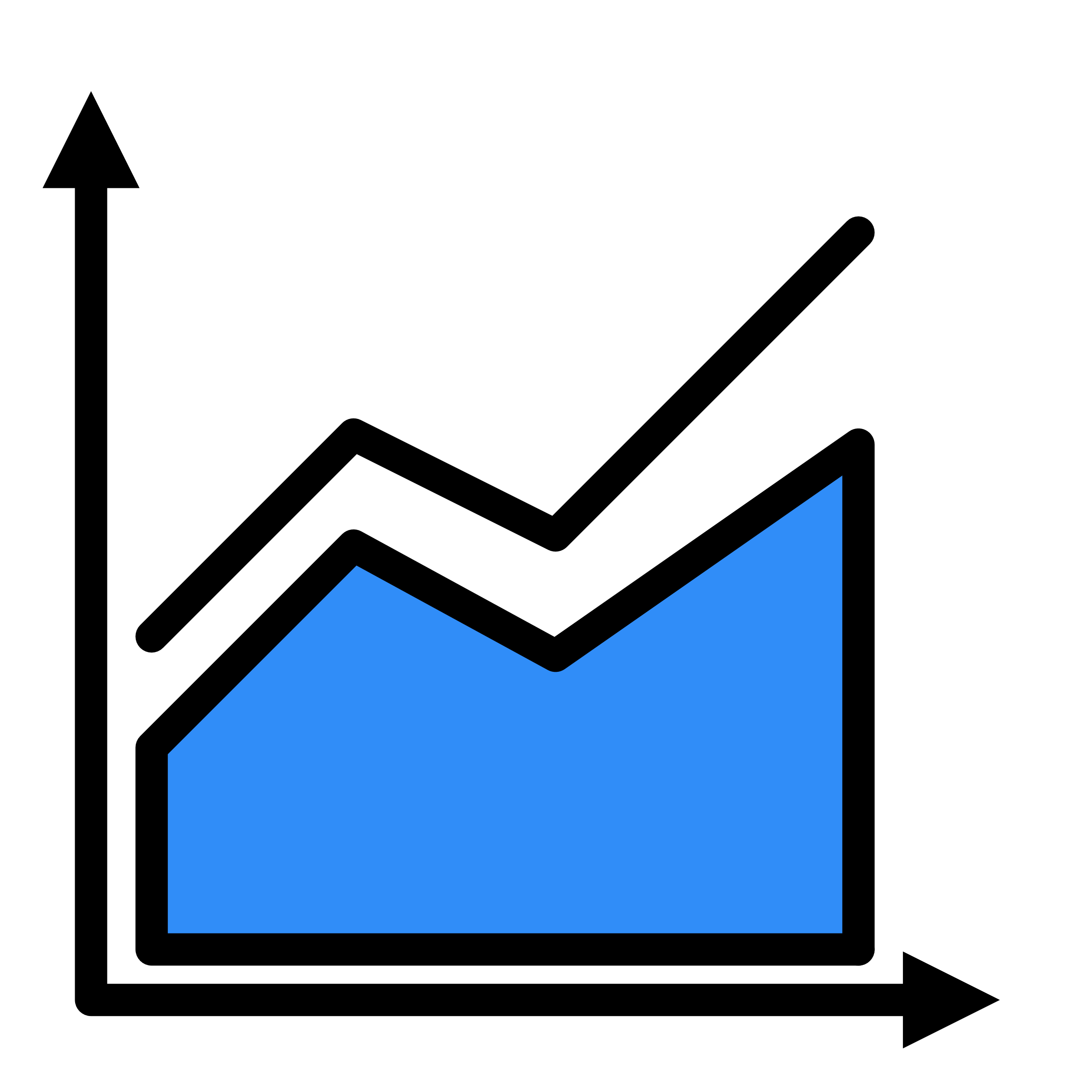 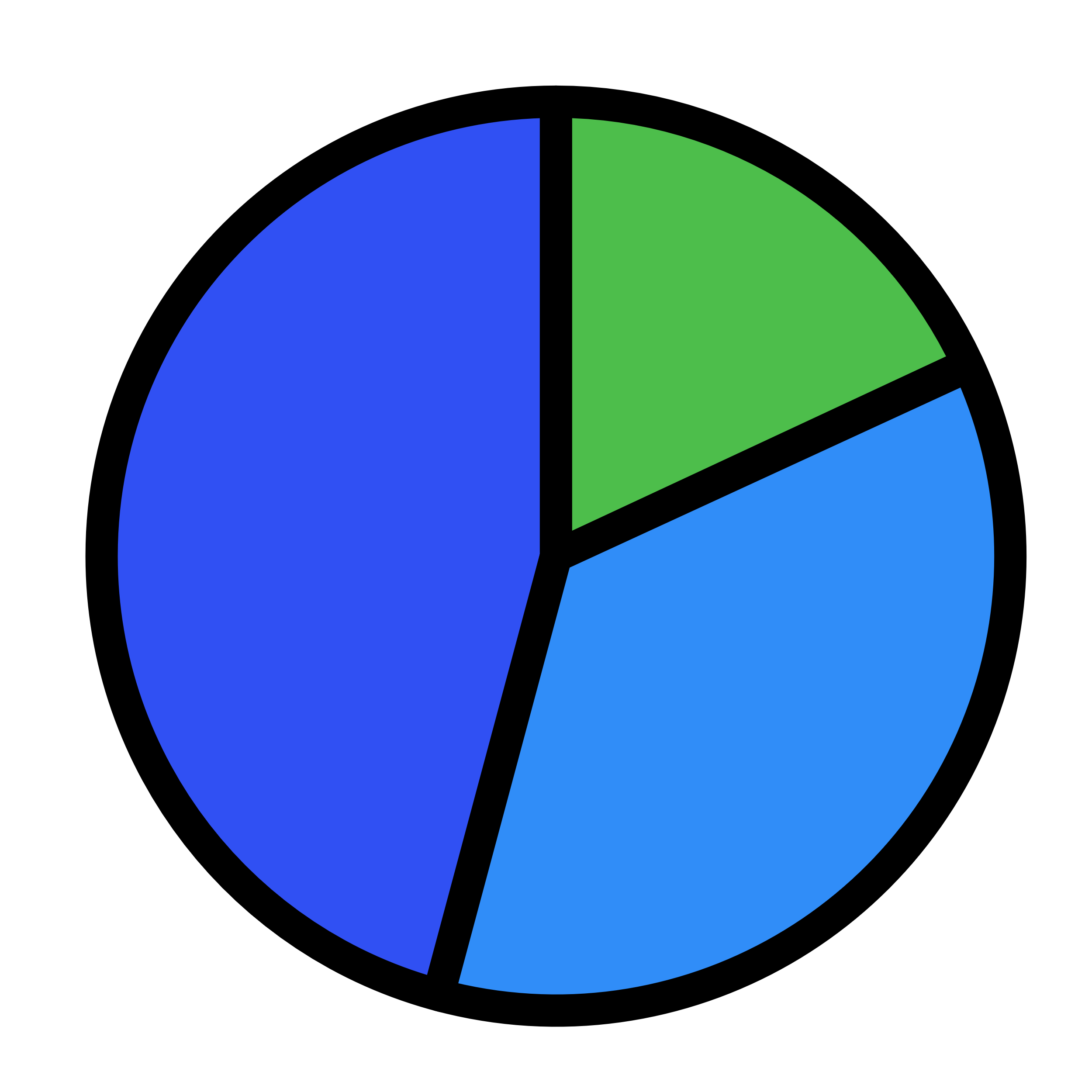 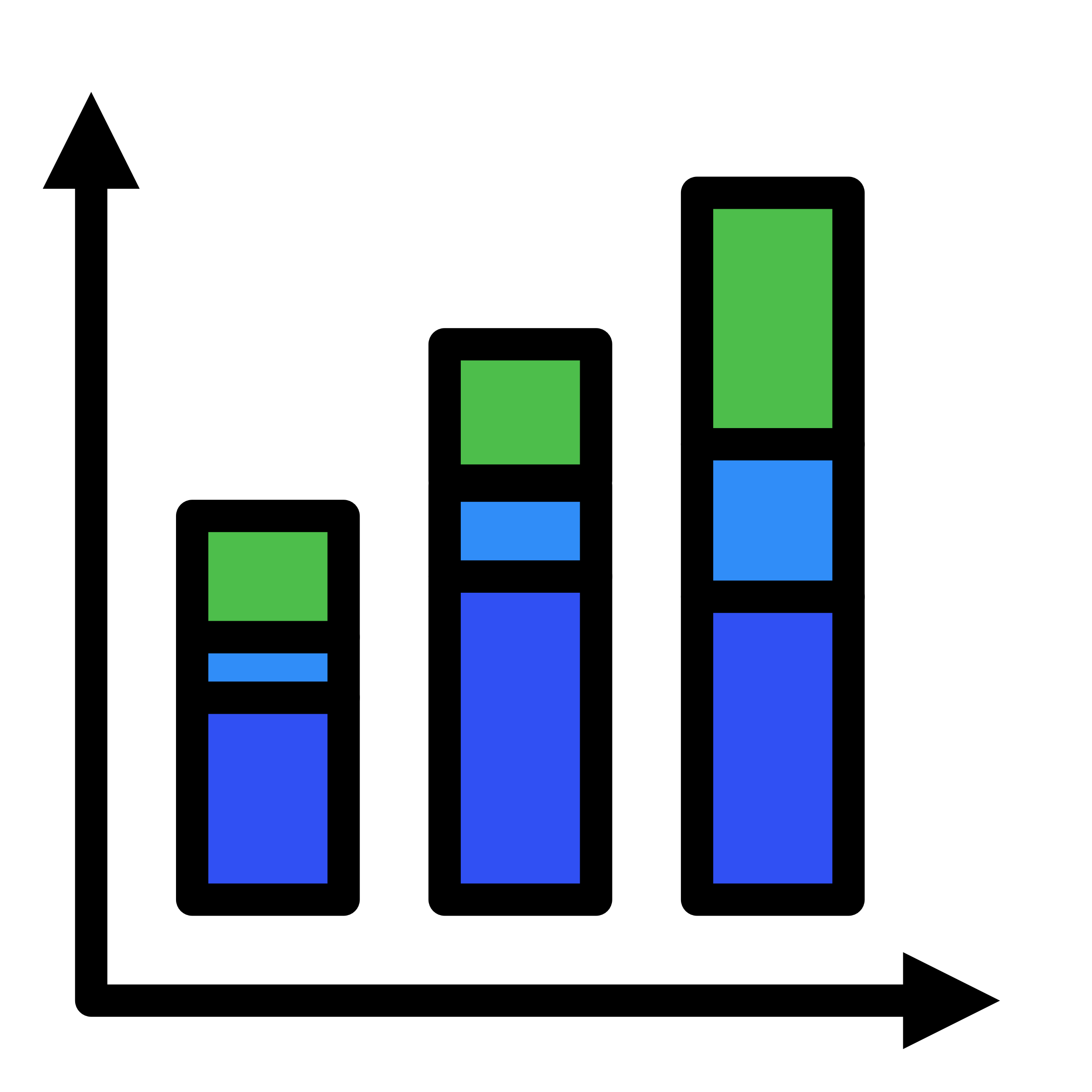 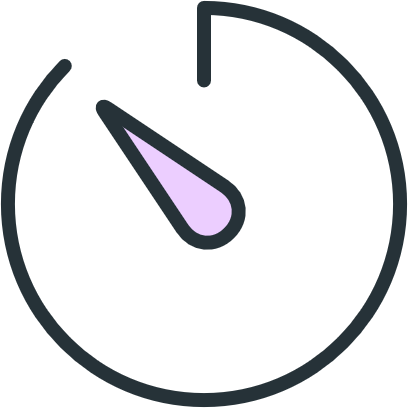 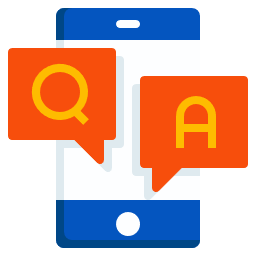 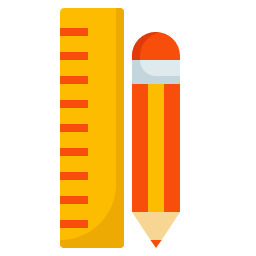 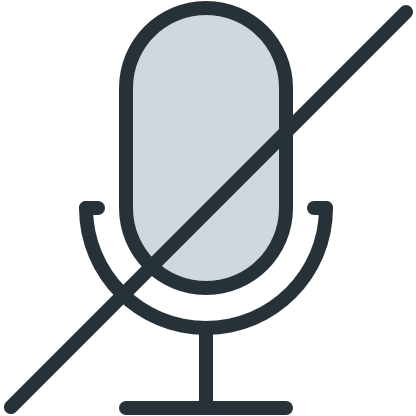 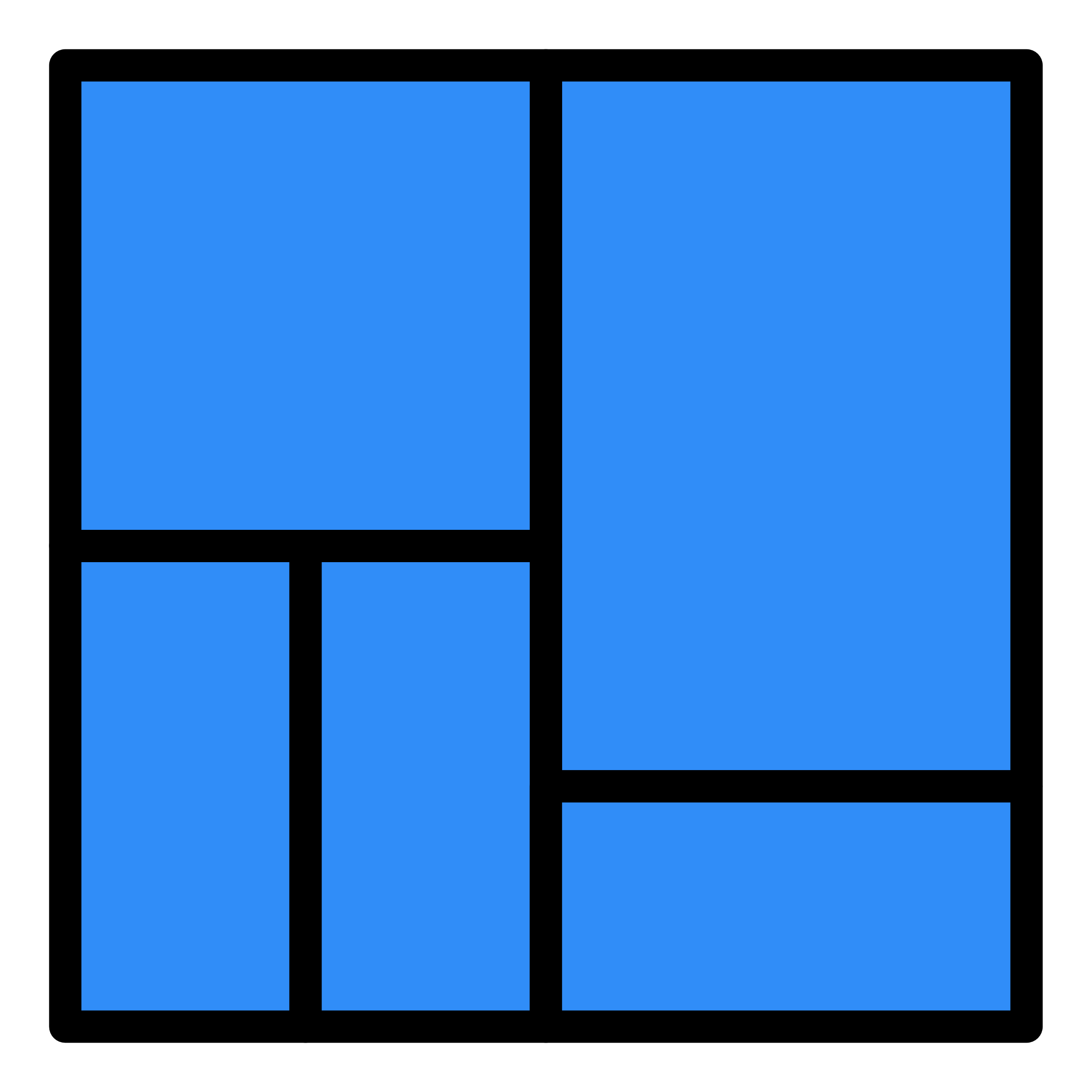 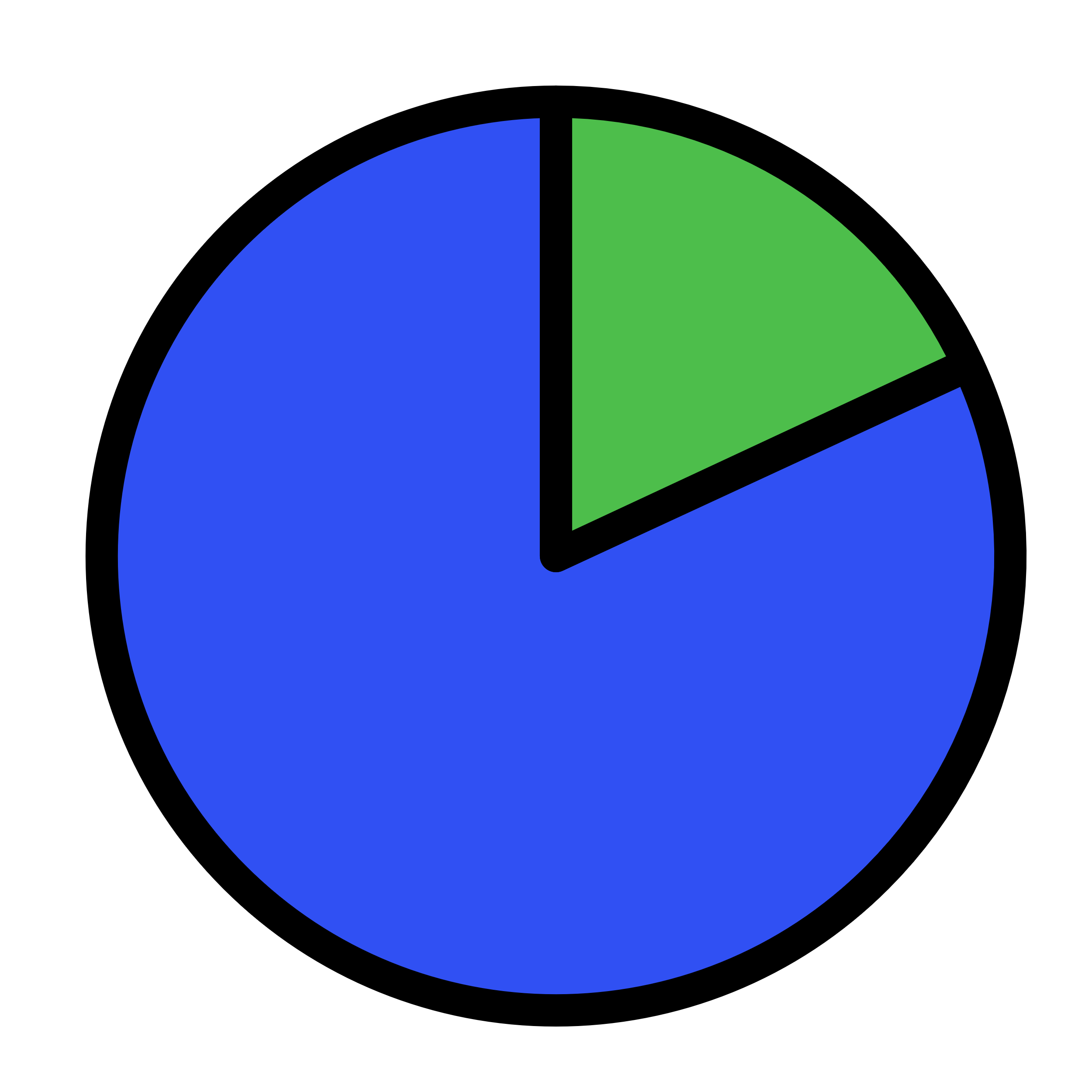 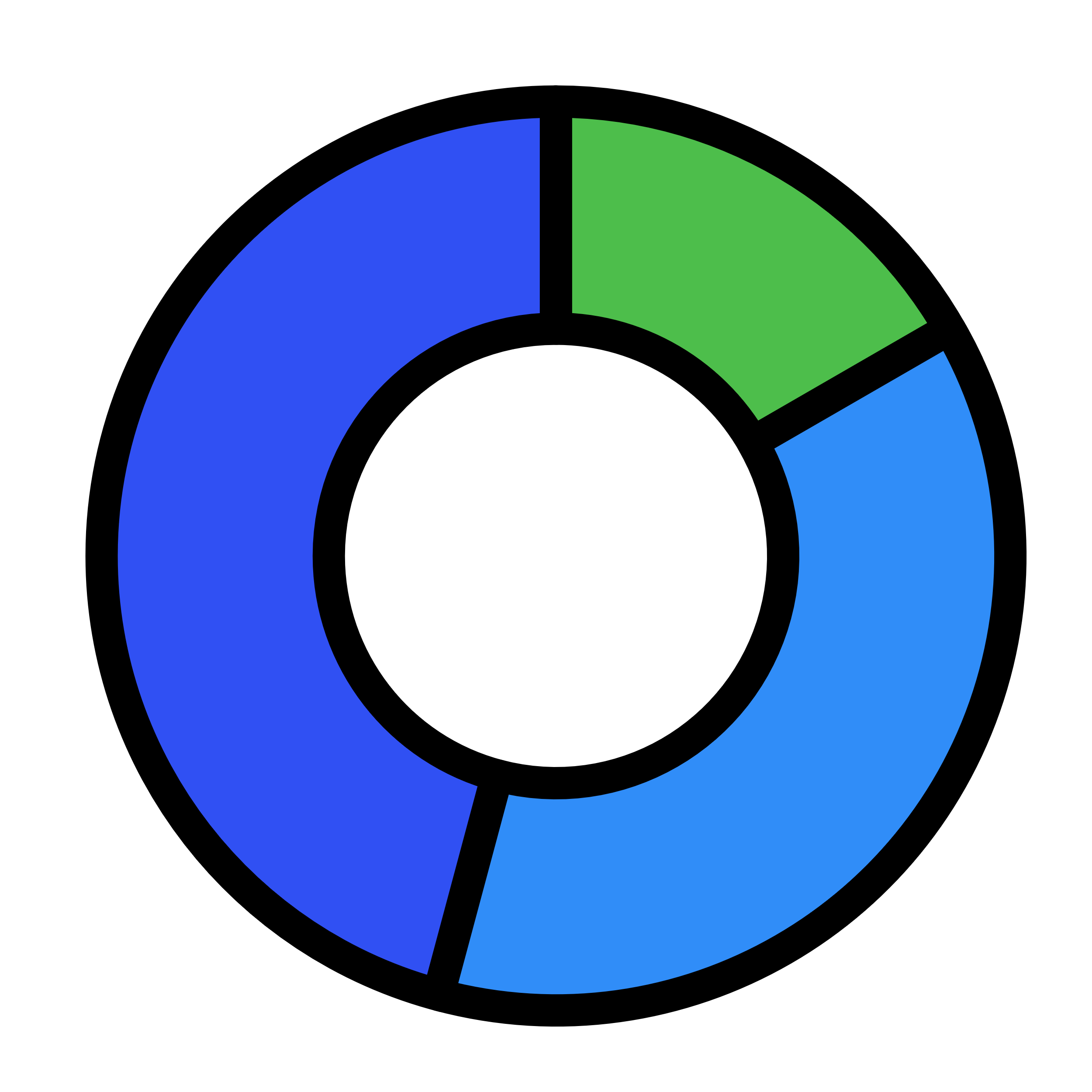 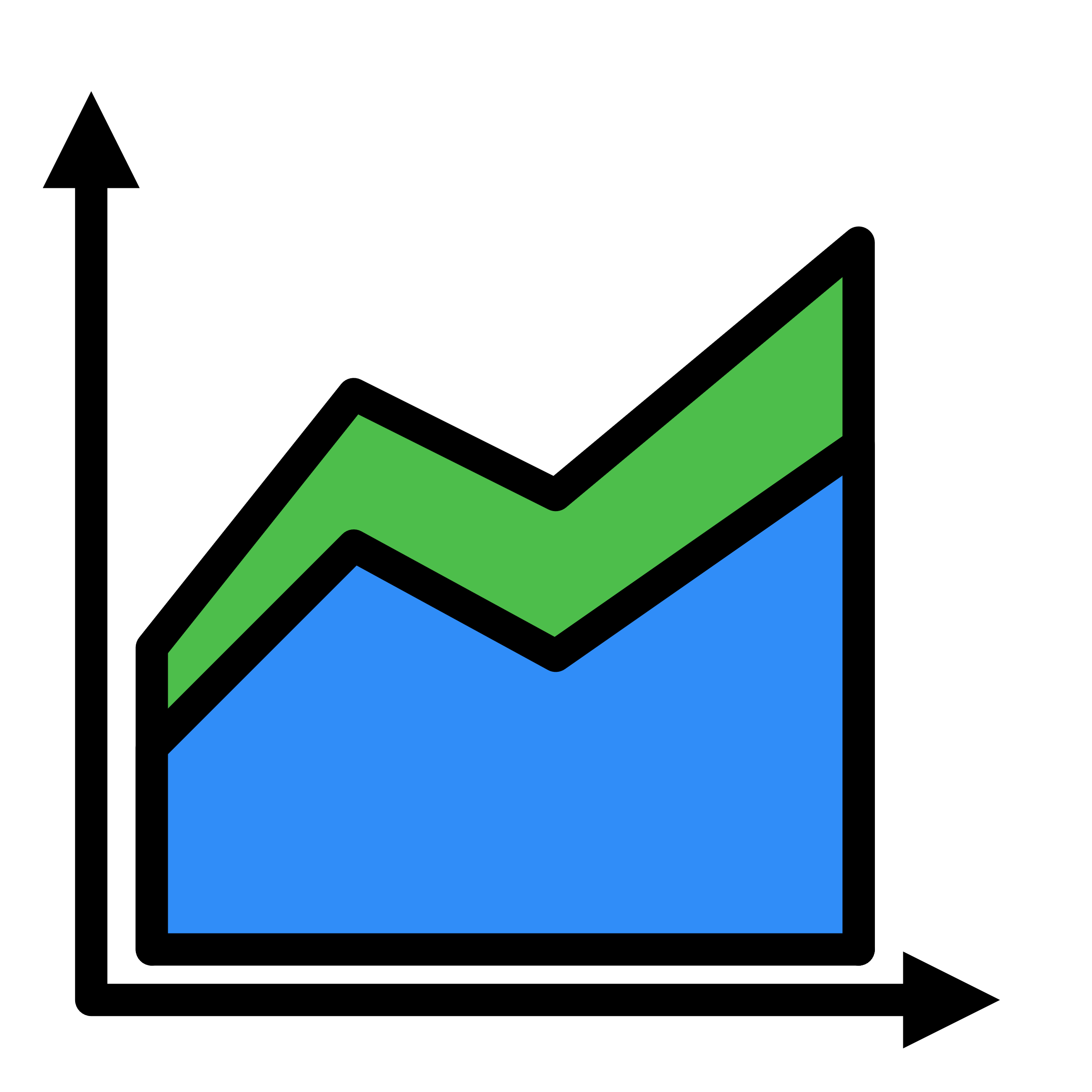 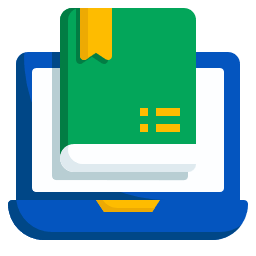 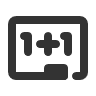 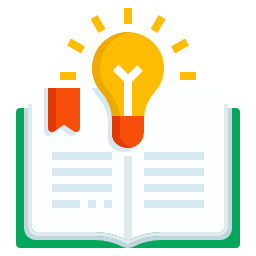 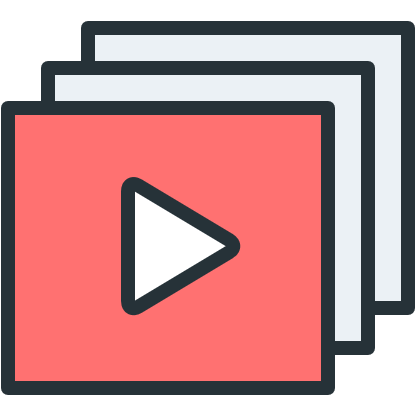 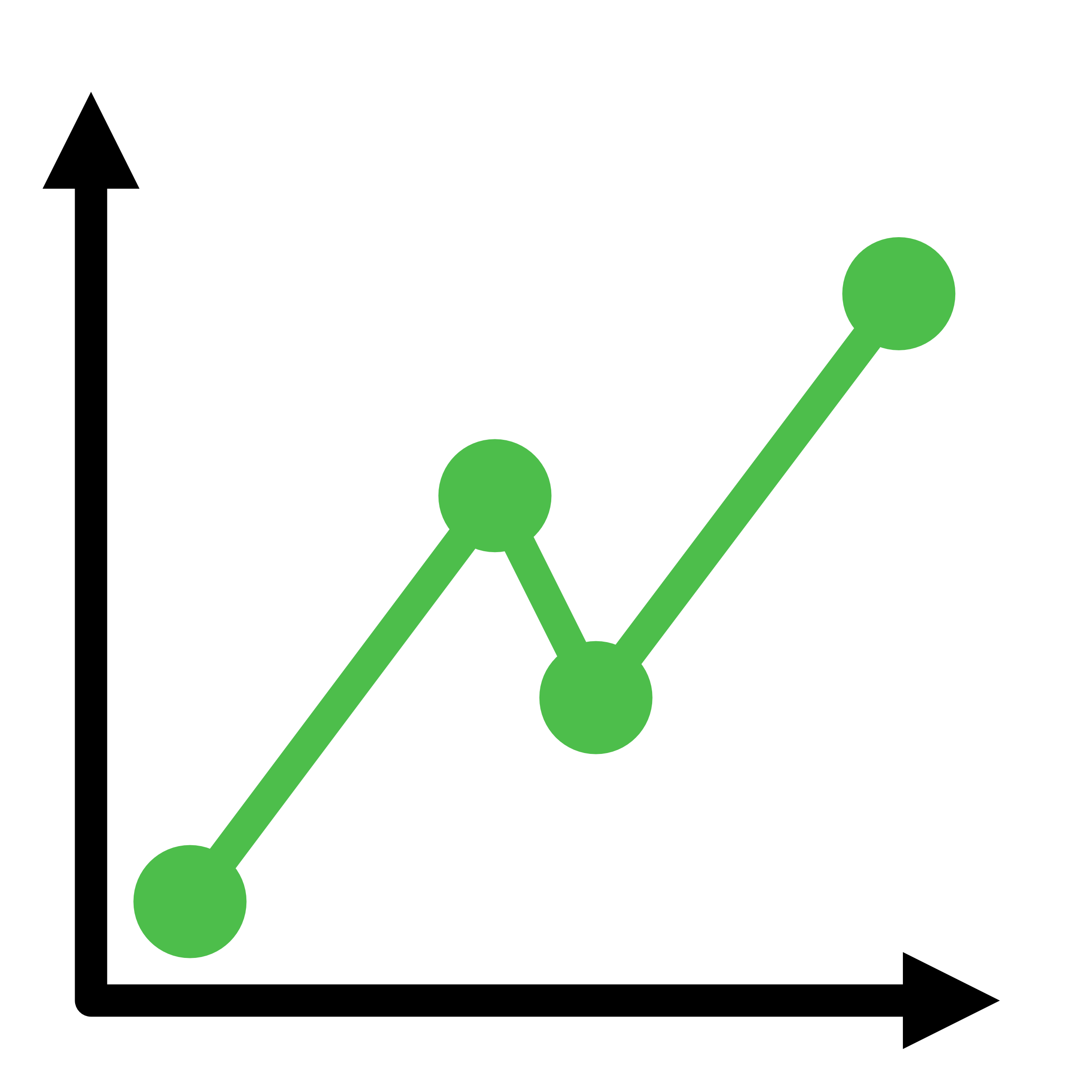 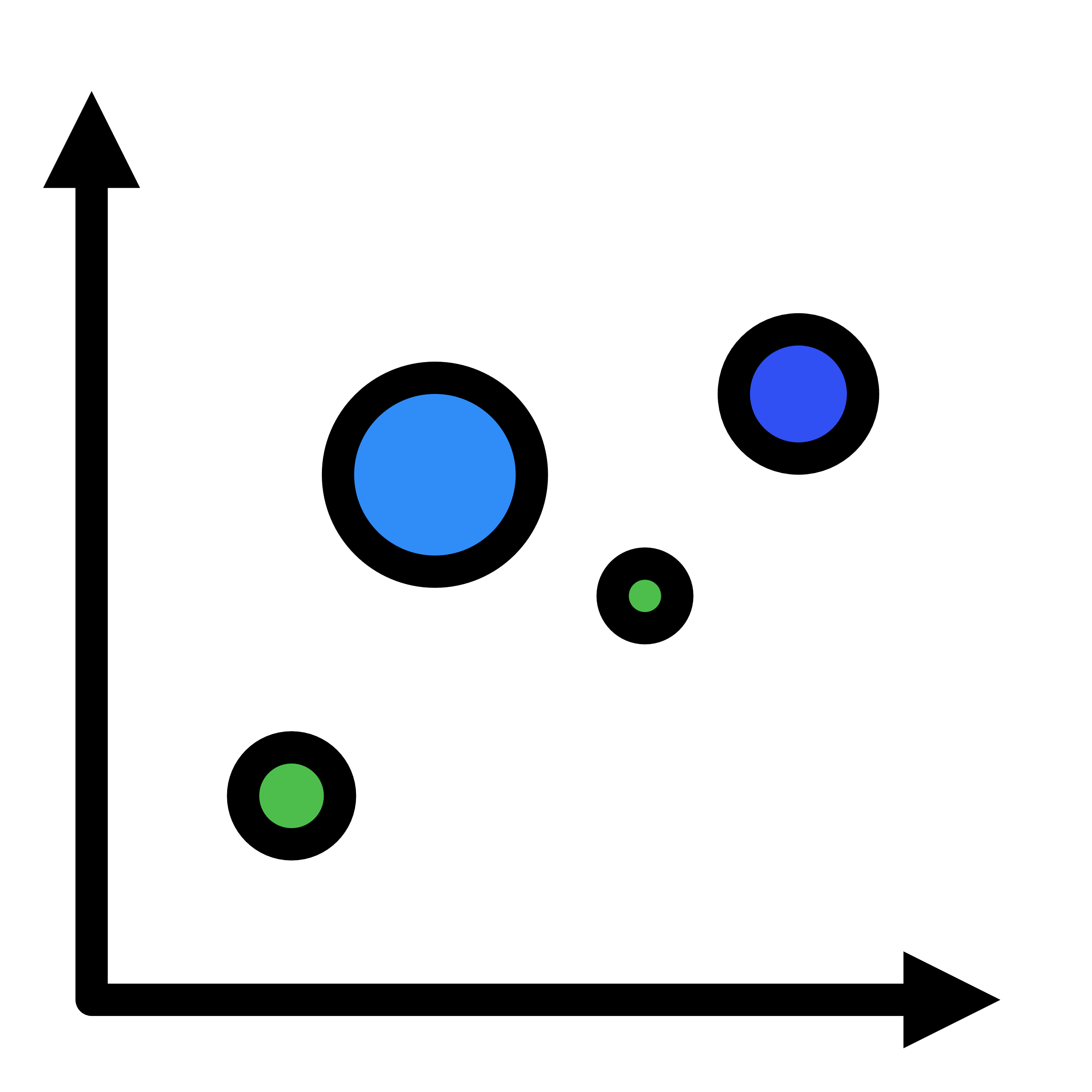 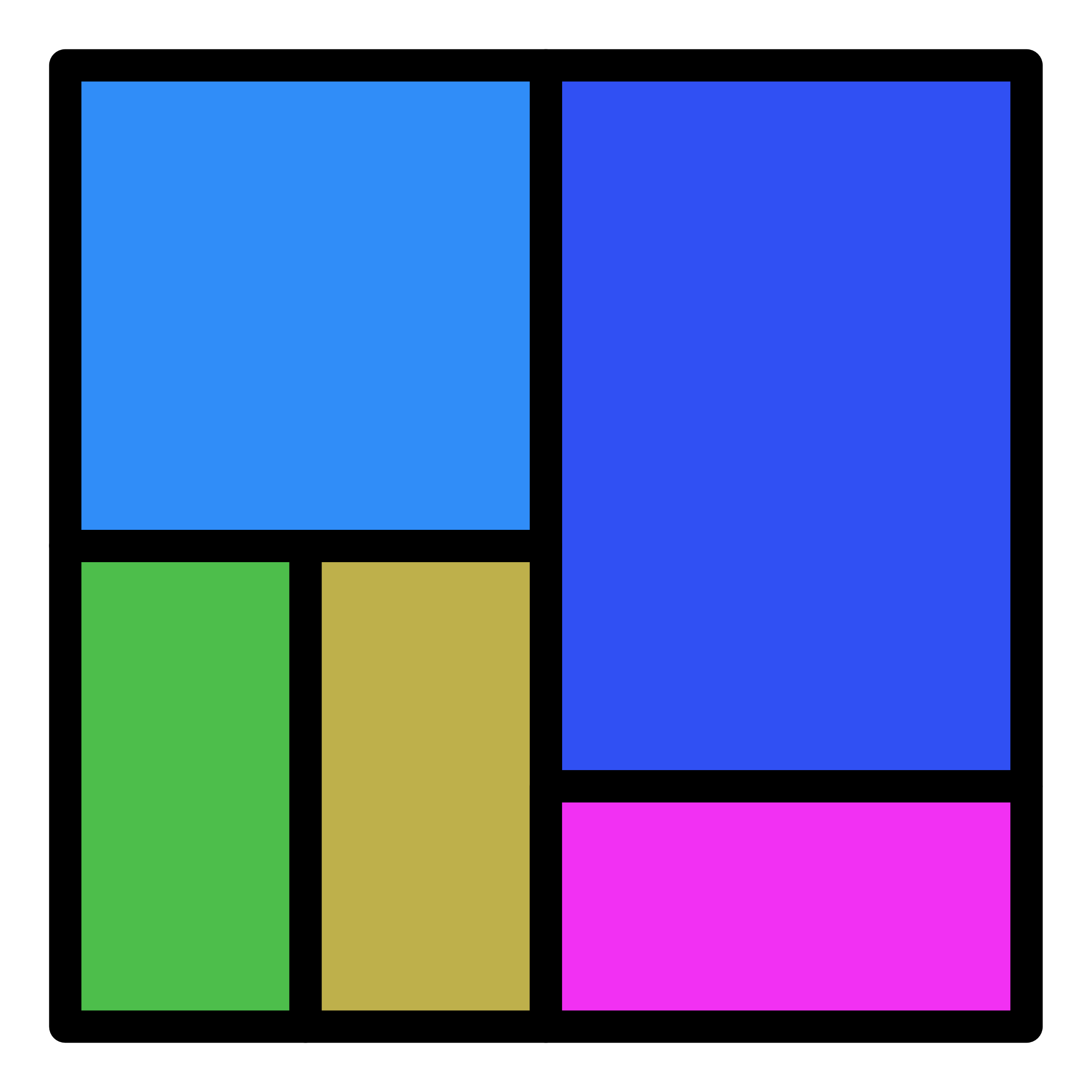 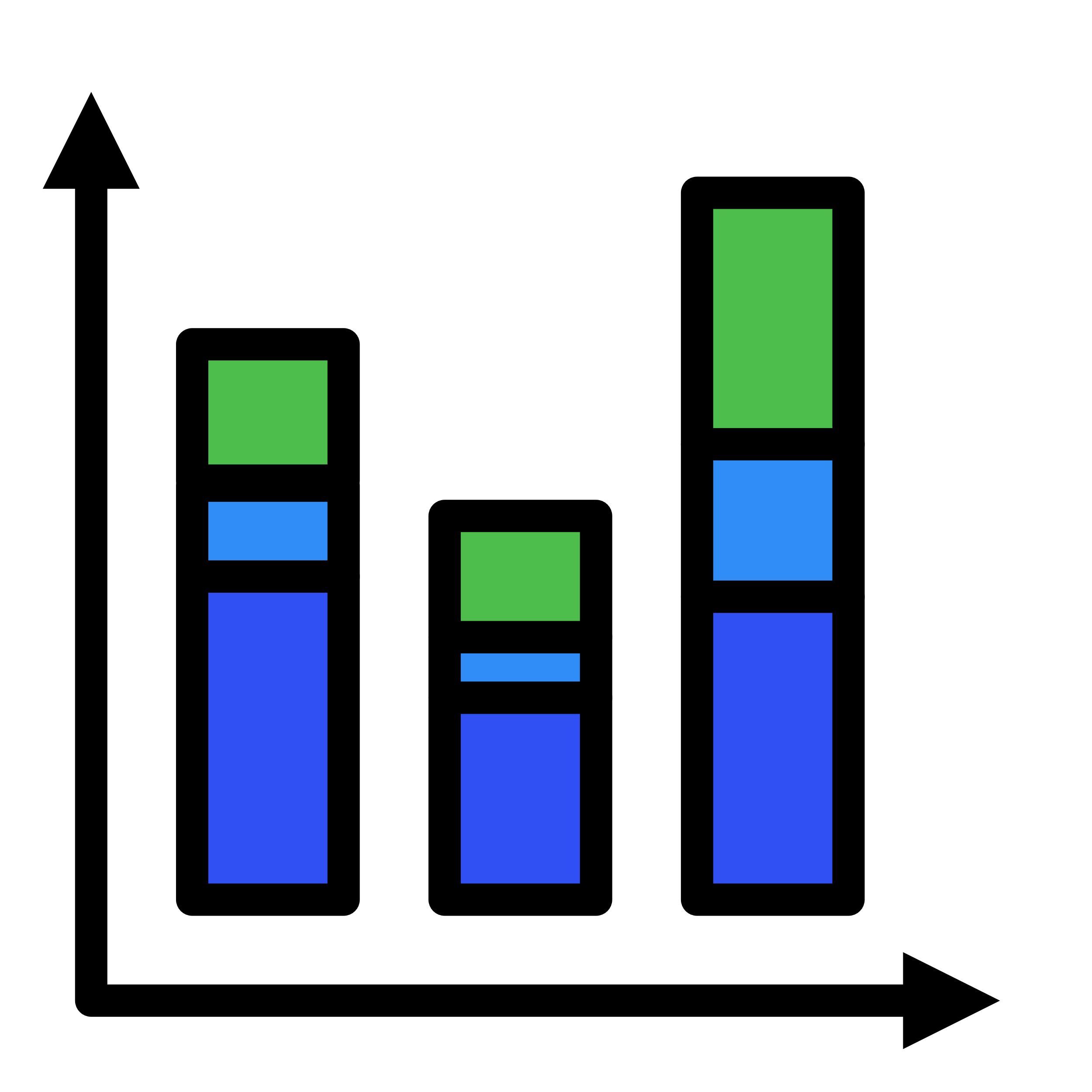 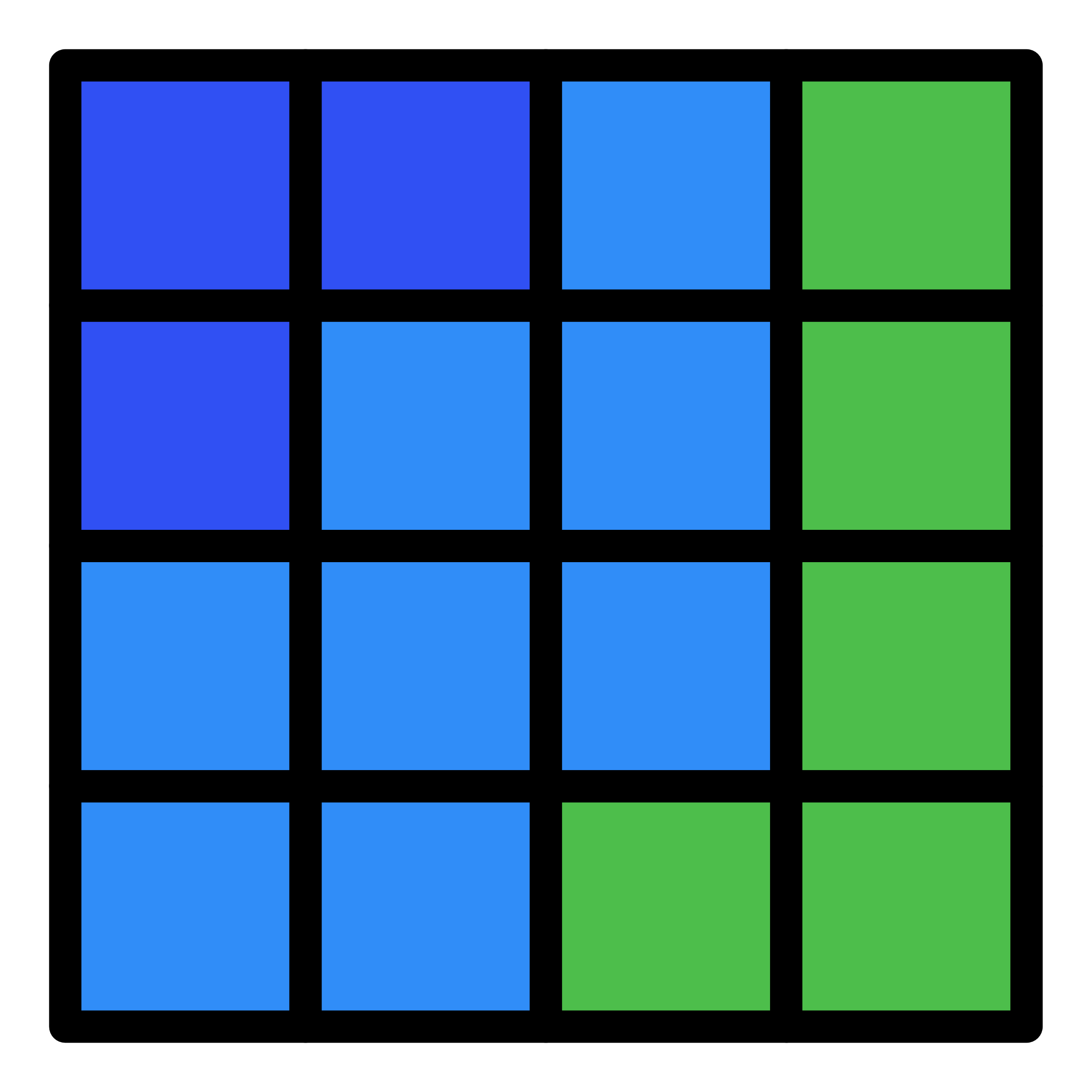 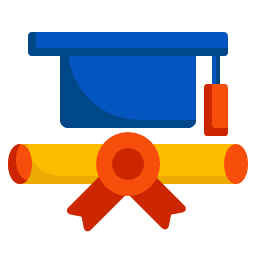 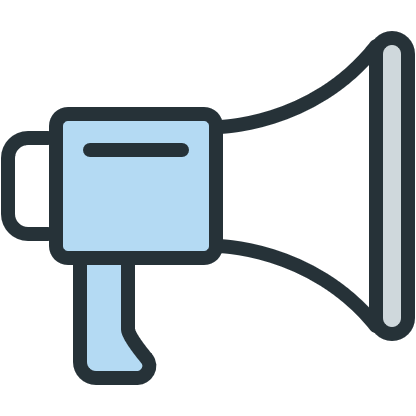 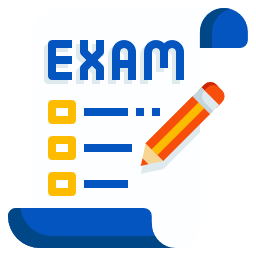 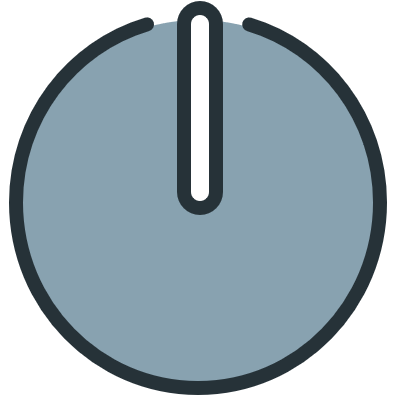 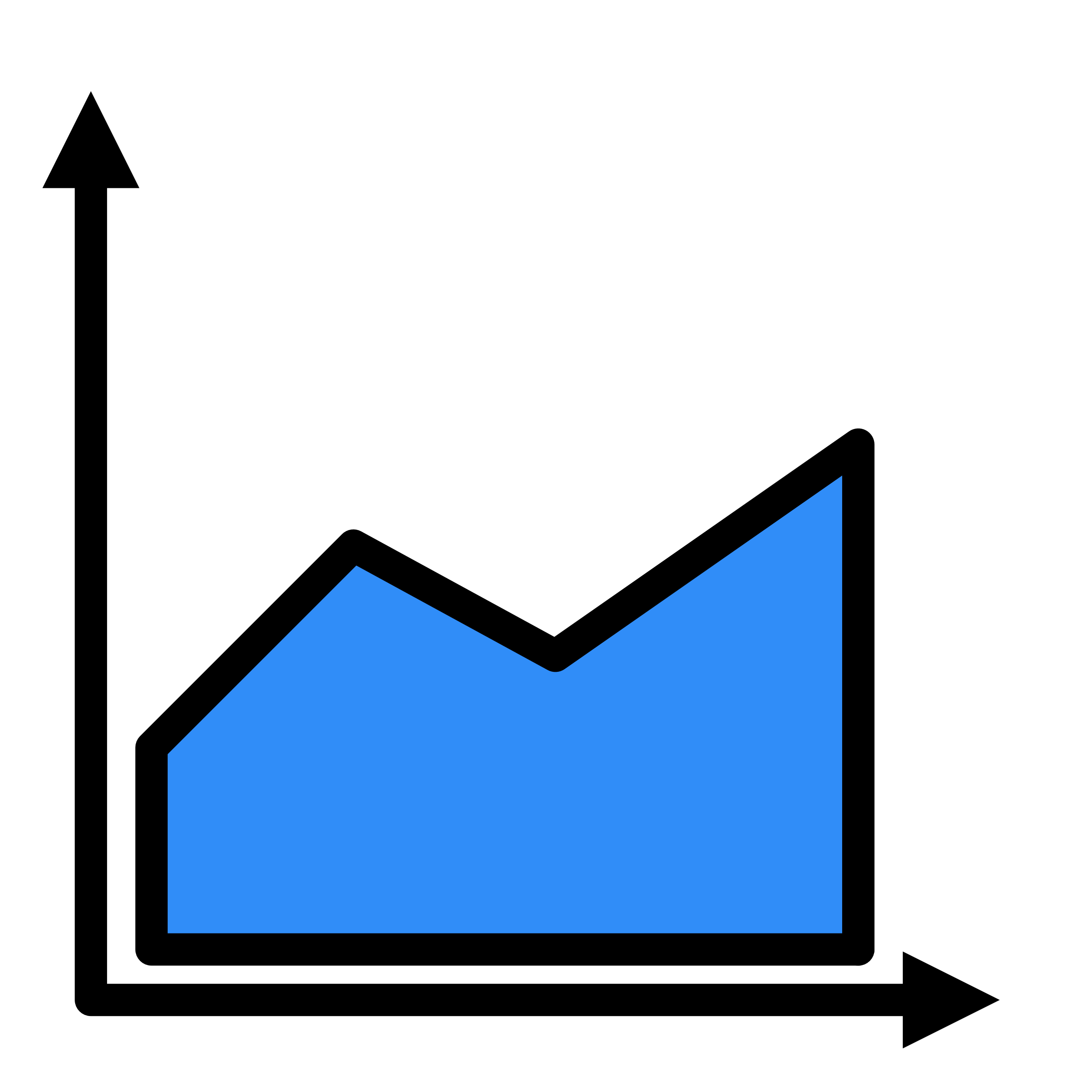 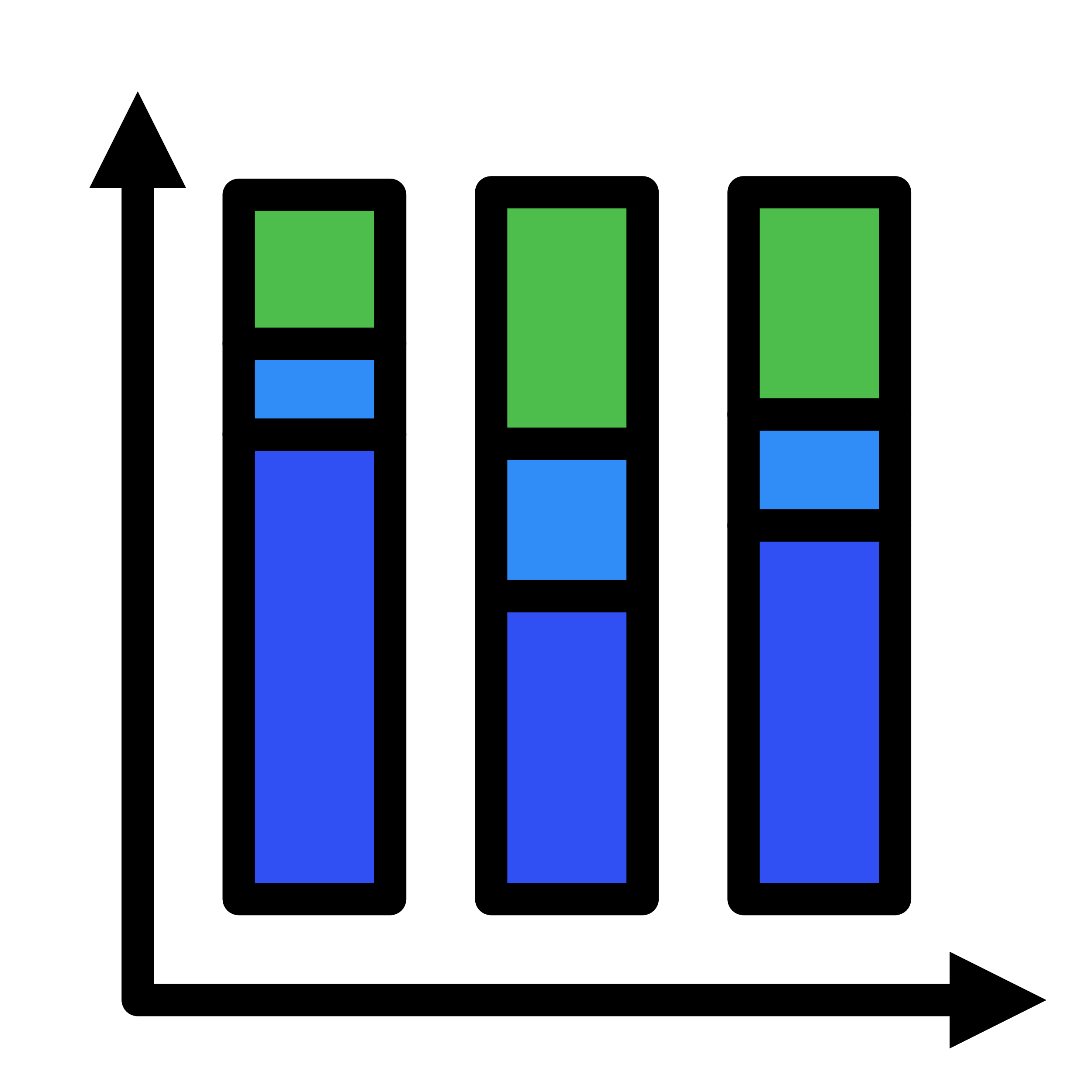 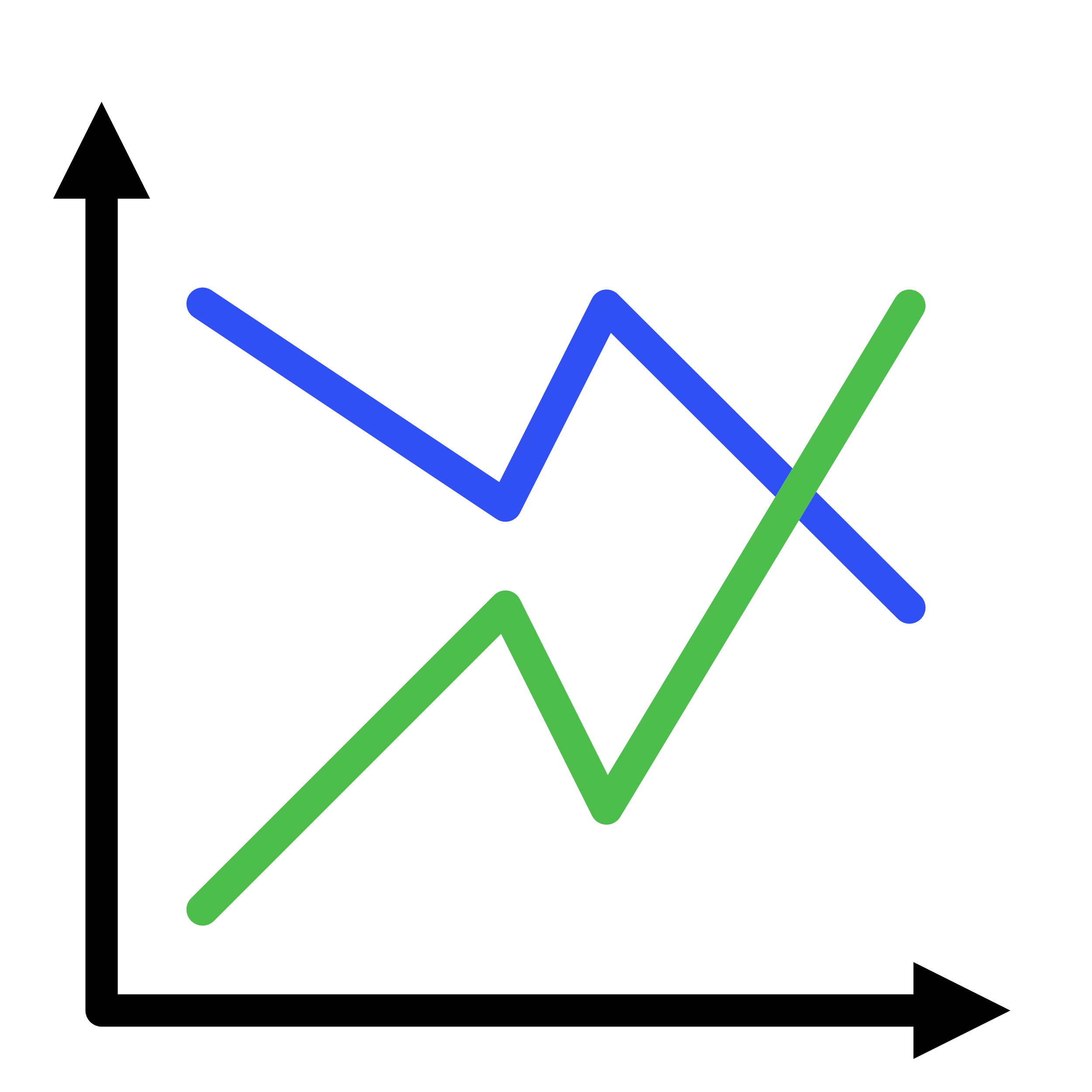 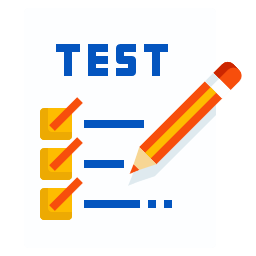 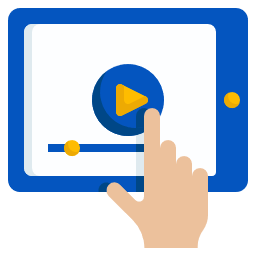 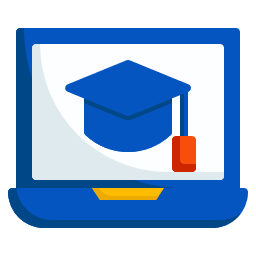 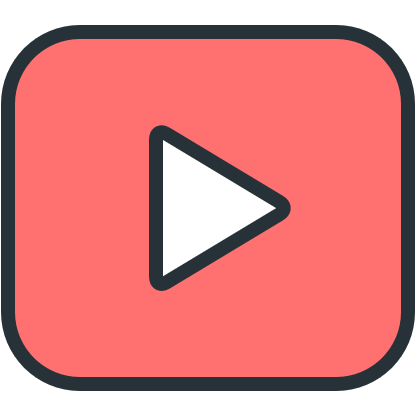 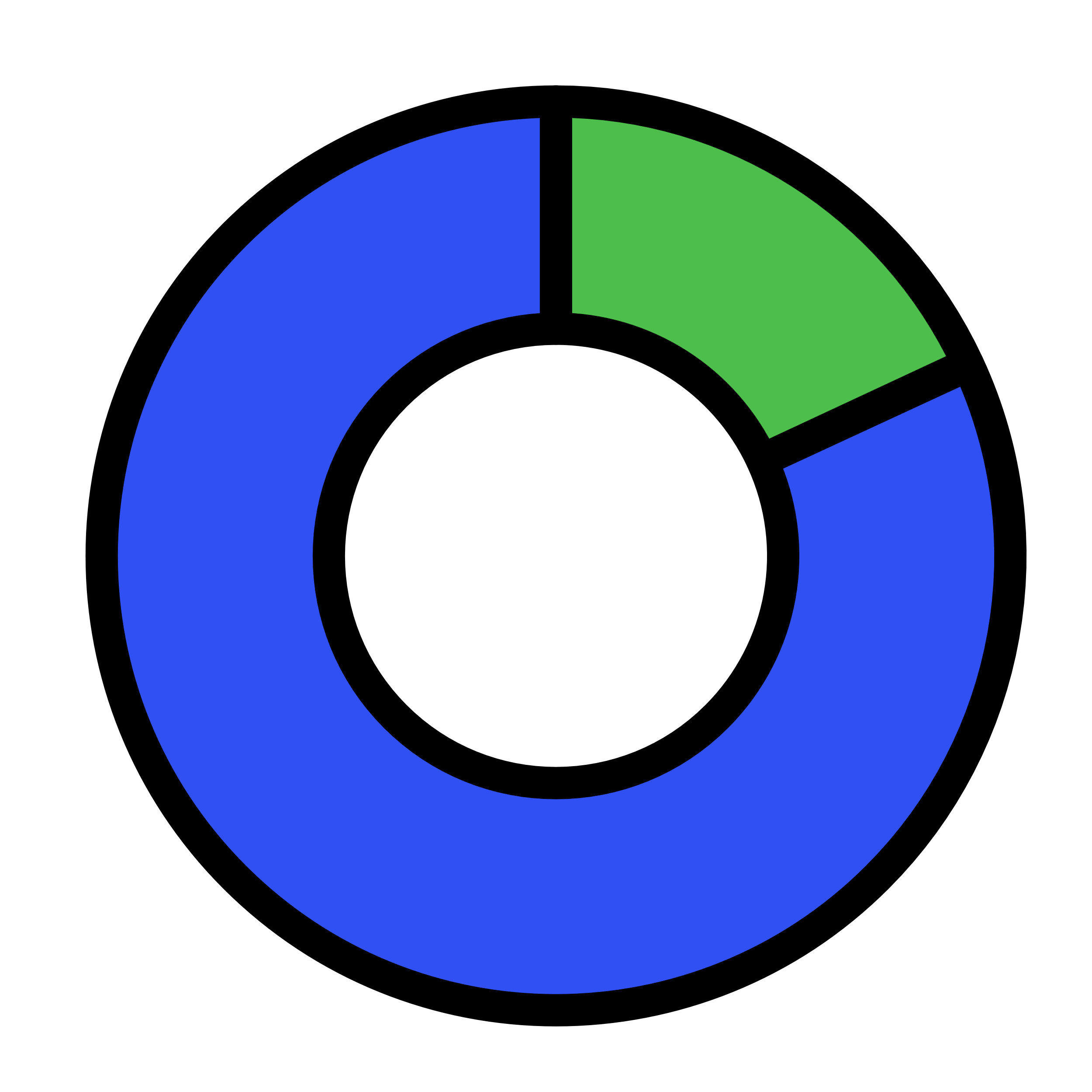 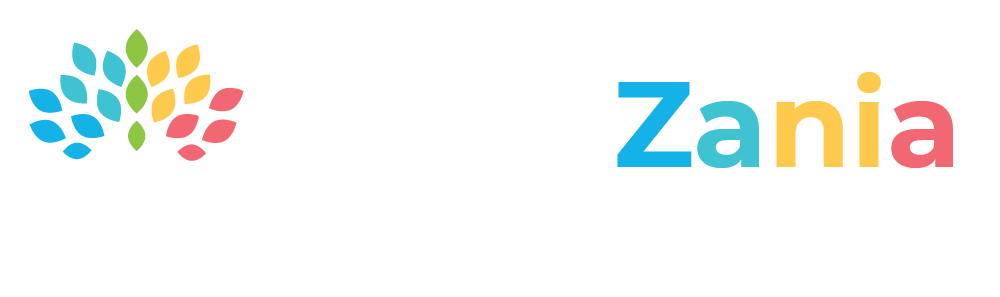 Free templates to help you be better!
Templates work with both Microsoft PowerPoint and Google slides.
Available 100% free for both personal and commercial use. No attribution required .
Ready to use out of the box.  Clean, professional and highly customizable
Engage and wow your audience with great visuals and structure!
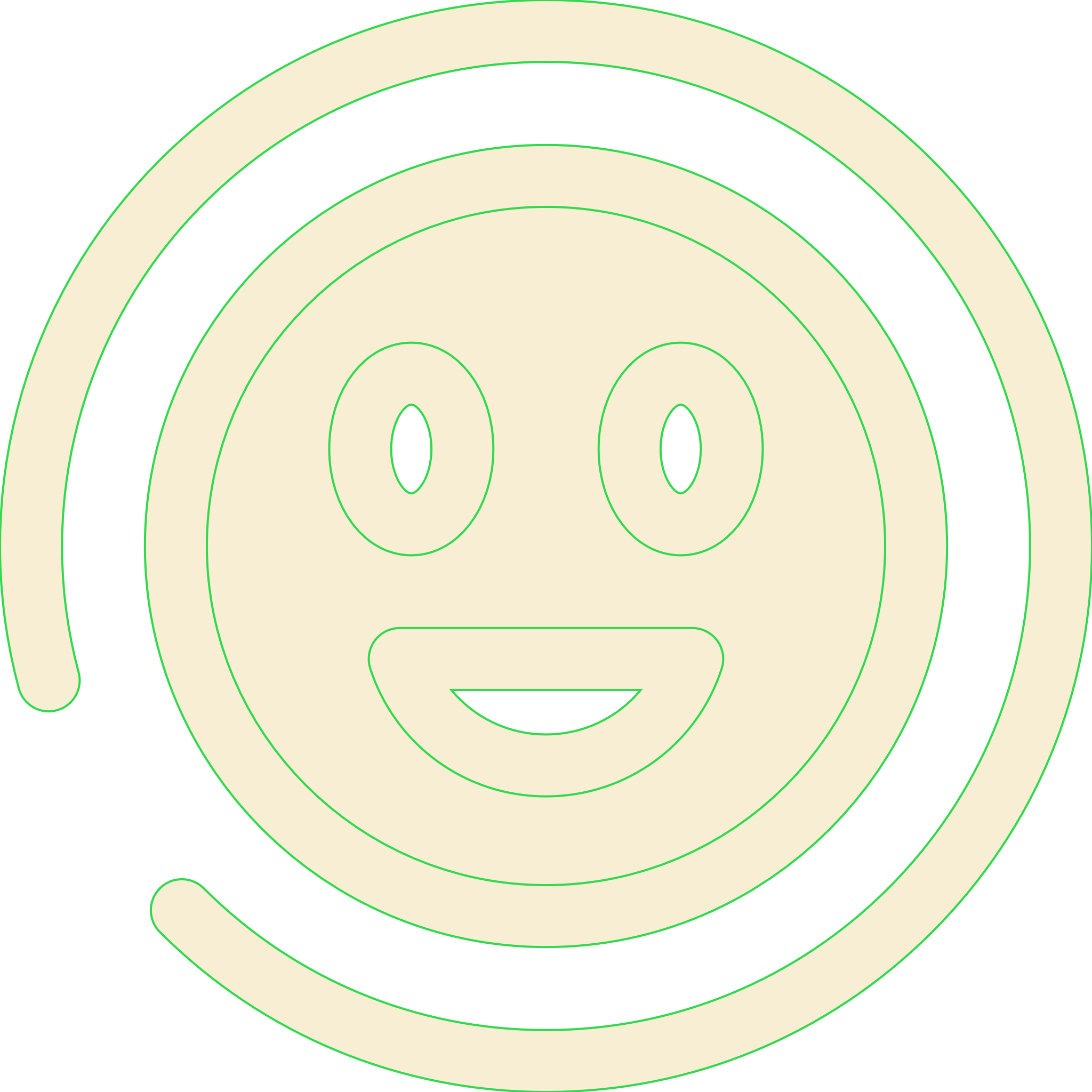 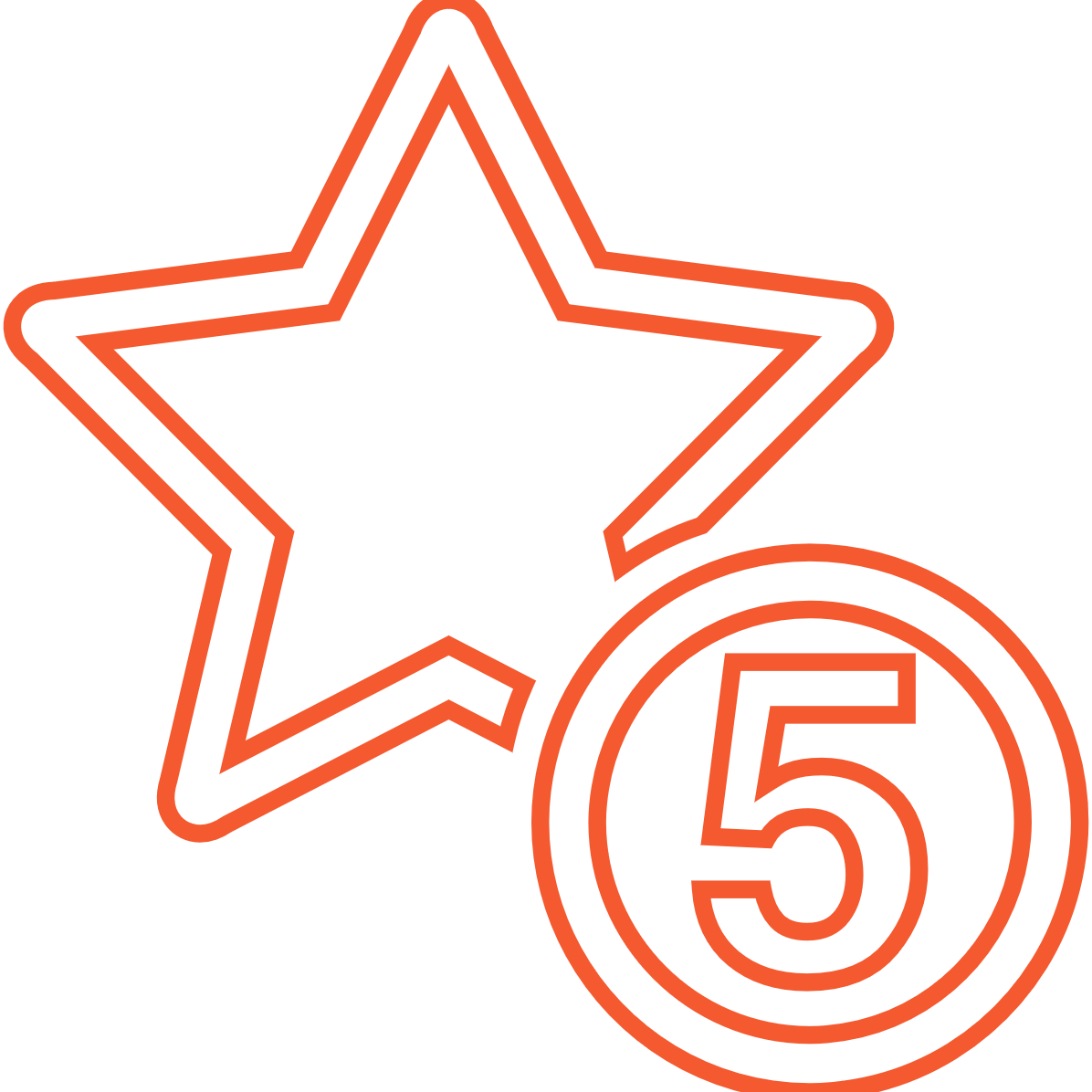 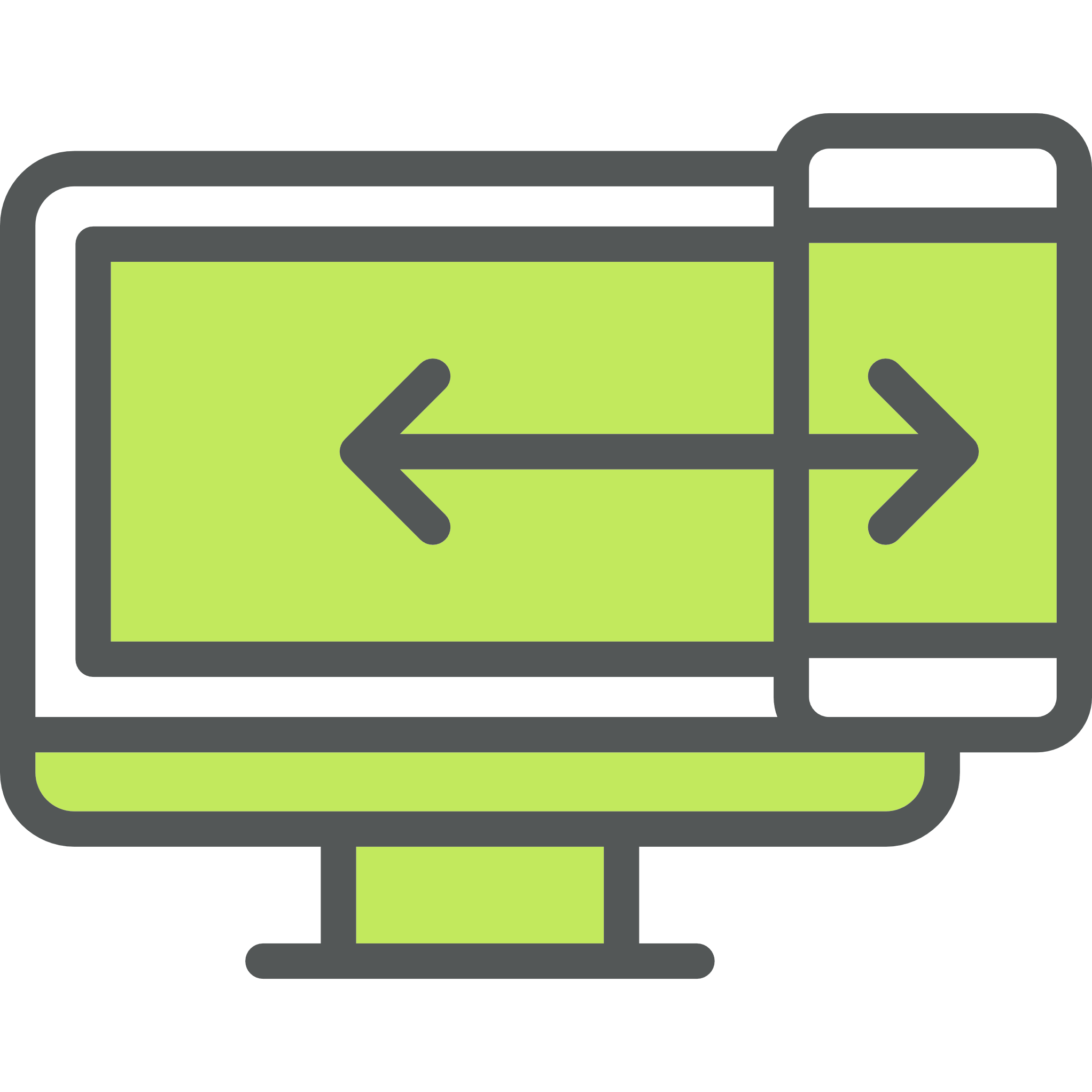 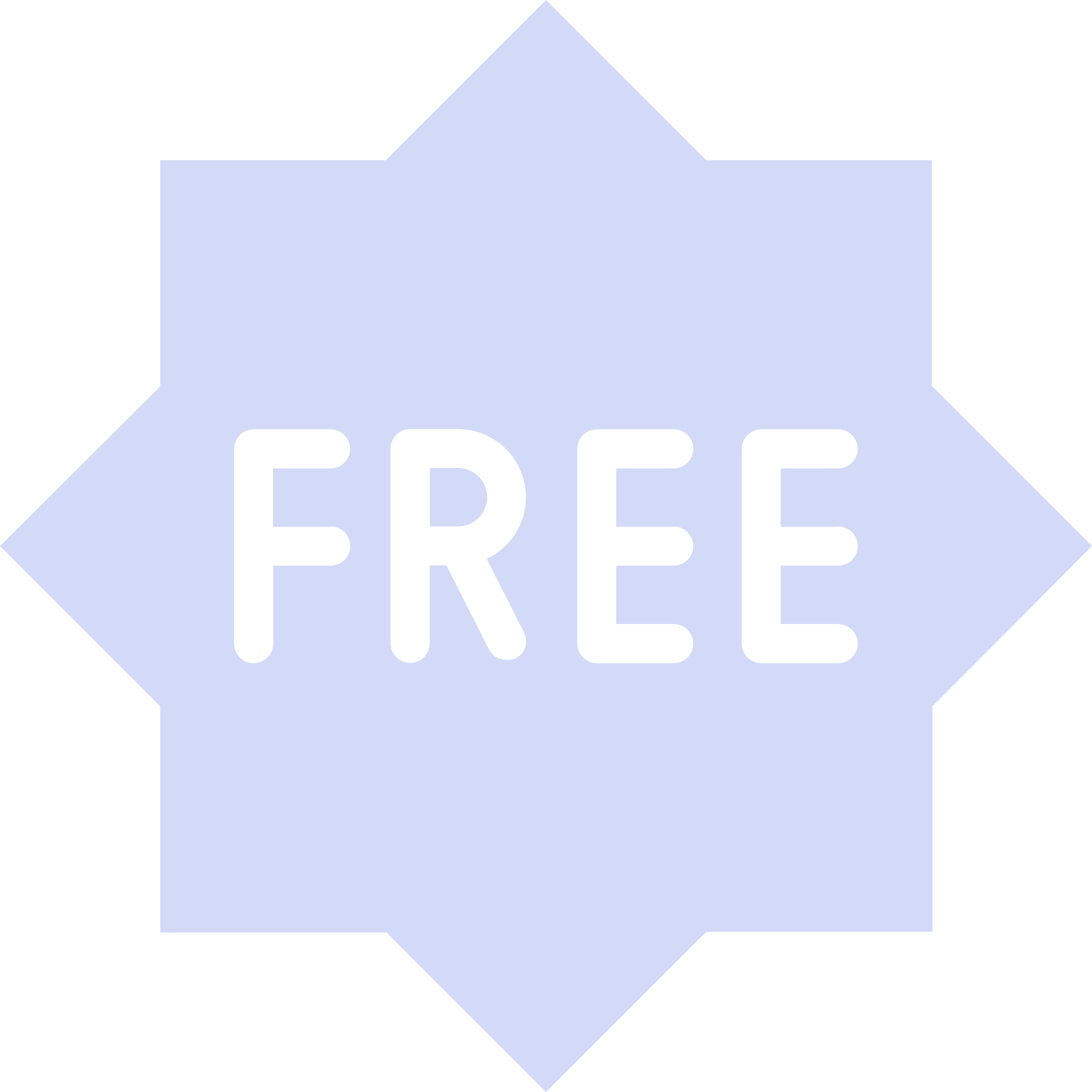